Procédure de candidature
Date limite : 27/06/2025, 11h59
Date limite* : 13/06/2025
Mission Coopération Européenne et Internationale
Un accompagnement gratuit vous sera proposé par le Département du Pas-de-Calais
6. Retour par mail sur l’état de votre candidature
*Pour bénéficier d’un accompagnement à la rédaction du projet
1. Envoi de la fiche pré-projet par mail
Fiche pré-projet à télécharger sur le site du Département du Pas-de-Calais : 
https://www.pasdecalais.fr/Europe-International/Appels-a-projets-et-candidatures
Complétez la fiche
Date limite 
pour bénéficier d’un accompagnement 
à la rédaction 
de votre projet  : 
13/06/2025
Envoyez la fiche pré-projet par mail 
à la Mission coopération européenne et internationale : 
ovalle.cijanes.mary.sol@pasdecalais.fr 
denoeu.marianne@pasdecalais.fr
2. Première instruction
La fiche pré-projet respecte le cahier des charges du dispositif
Proposition d’un accompagnement gratuit pour la construction de votre projet*
Réception et première évaluation de votre fiche pré-projet par la Mission Coopération Européenne et Internationale du Département du Pas-de-Calais
Information communiquée par mail
La fiche pré-projet ne respecte pas le cahier des charges du dispositif
*Selon la date d’envoi de la fiche pré-projet
3. Accès au formulaire de candidature
J’ai déjà un compte e-partenaire
Formulaire de candidature accessible
 sur la plateforme e-partenaire 

https://portailpartenaire.pasdecalais.fr/Extranet/
Je n’ai pas encore de compte e-partenaire
3. Accès au formulaire de candidature
Formulaire de candidature accessible sur la plateforme e-partenaire 
https://portailpartenaire.pasdecalais.fr/Extranet/
Je n’ai pas encore de compte e-partenaire
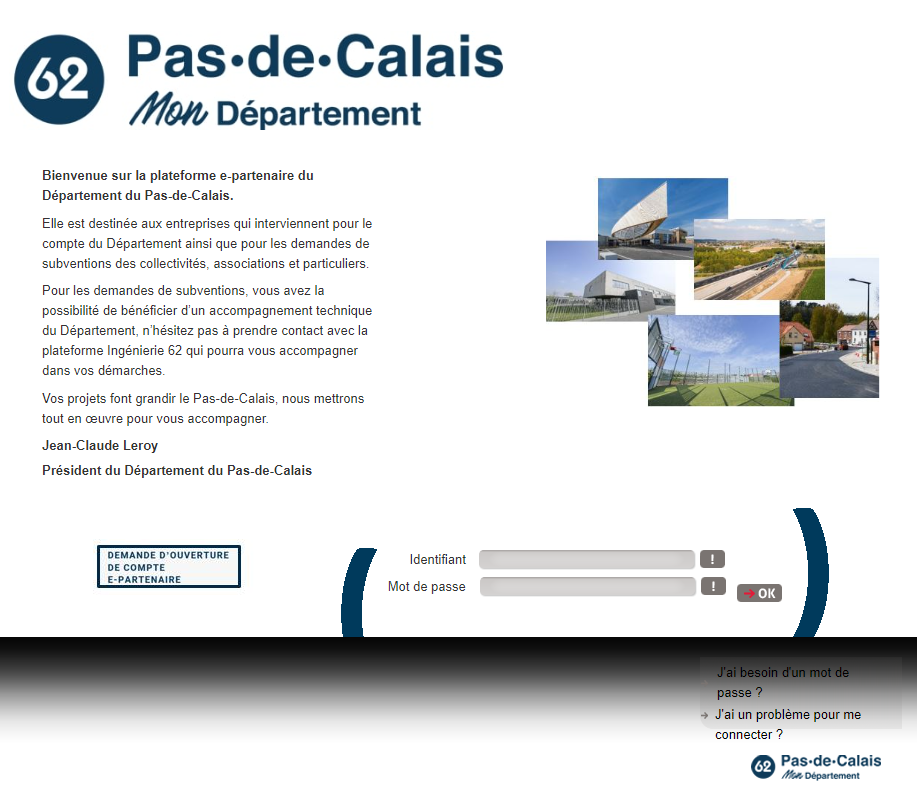 DEMANDEZ UNE OUVERTURE DE COMPTE E-PARTENAIRE
3. Accès au formulaire de candidature
Formulaire de candidature accessible sur la plateforme e-partenaire 

https://portailpartenaire.pasdecalais.fr/Extranet/
Je n’ai pas encore de compte e-partenaire
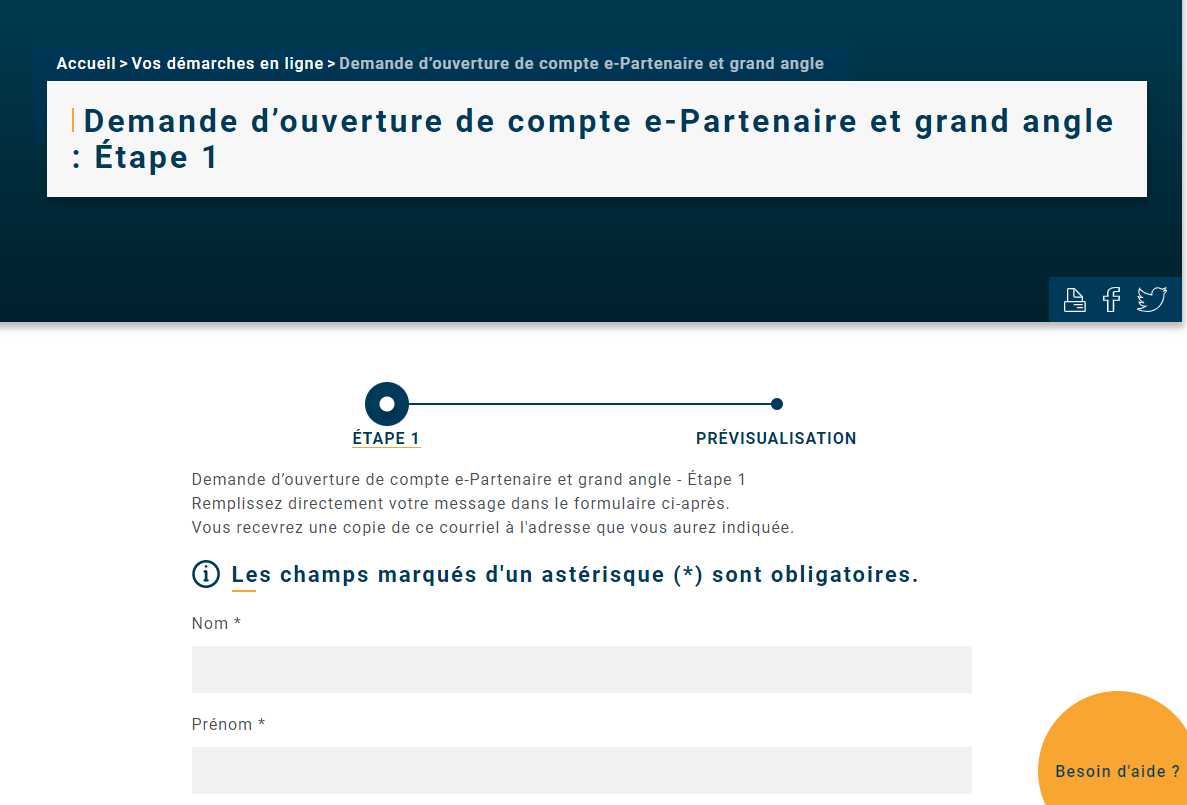 RENSEIGNEZ L’ENSEMBLE DES CHAMPS DEMANDÉS
3. Accès au formulaire de candidature
Formulaire de candidature accessible sur la plateforme e-partenaire 
https://portailpartenaire.pasdecalais.fr/Extranet/
Je n’ai pas encore de compte e-partenaire
Demande d’ouverture de compte e-partenaire effectuée
Création du compte dans les 48h suivant la demande
3. Accès au formulaire de candidature
Formulaire de candidature accessible sur la plateforme e-partenaire 

https://portailpartenaire.pasdecalais.fr/Extranet/
Création du compte dans les 48h suivant la demande
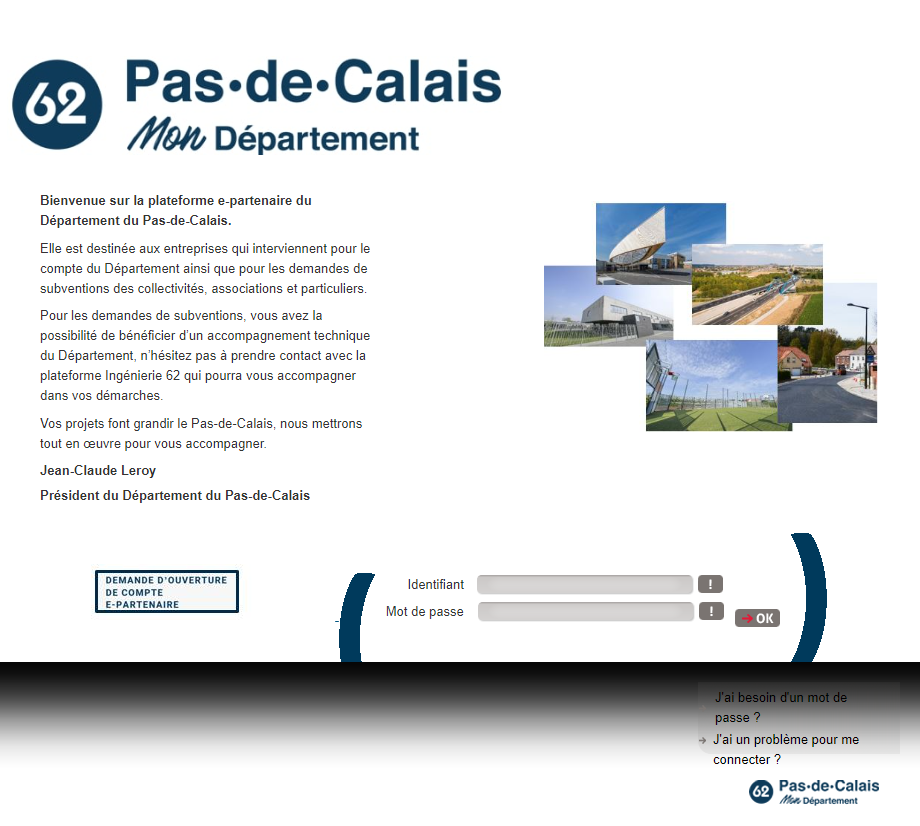 GÉNÉREZ UN MOT DE PASSE POUR LA PREMIÈRE CONNEXION
3. Accès au formulaire de candidature
Formulaire de candidature accessible sur la plateforme e-partenaire 

https://portailpartenaire.pasdecalais.fr/Extranet/
Création du compte dans les 48h suivant la demande
SAISISSEZ L’IDENTIFIANT ET L’EMAIL DE VOTRE DEMANDE D’OUVERTURE DE COMPTE
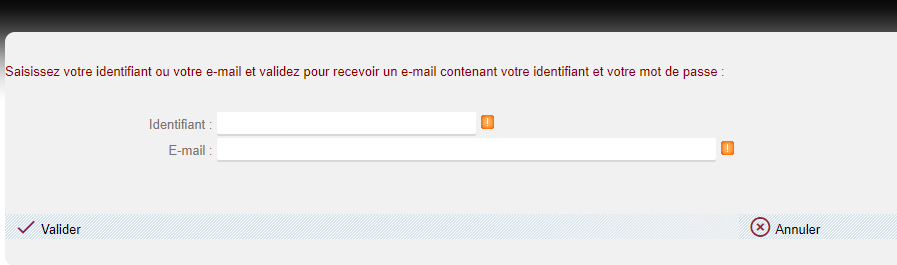 VALIDEZ
3. Accès au formulaire de candidature
Formulaire de candidature accessible sur la plateforme e-partenaire 

https://portailpartenaire.pasdecalais.fr/Extranet/
J’ai déjà un compte e-partenaire
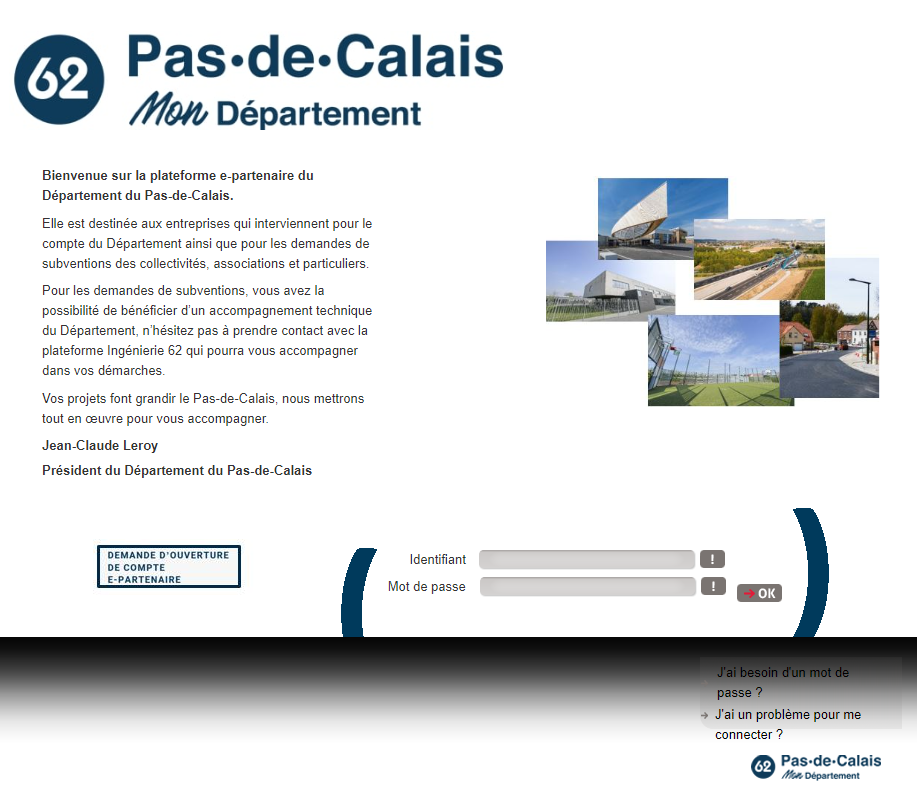 Identifiant
VALIDEZ
Mot de passe
3. Accès au formulaire de candidature
Formulaire de candidature accessible sur la plateforme e-partenaire 
https://portailpartenaire.pasdecalais.fr/Extranet/
J’ai déjà un compte e-partenaire
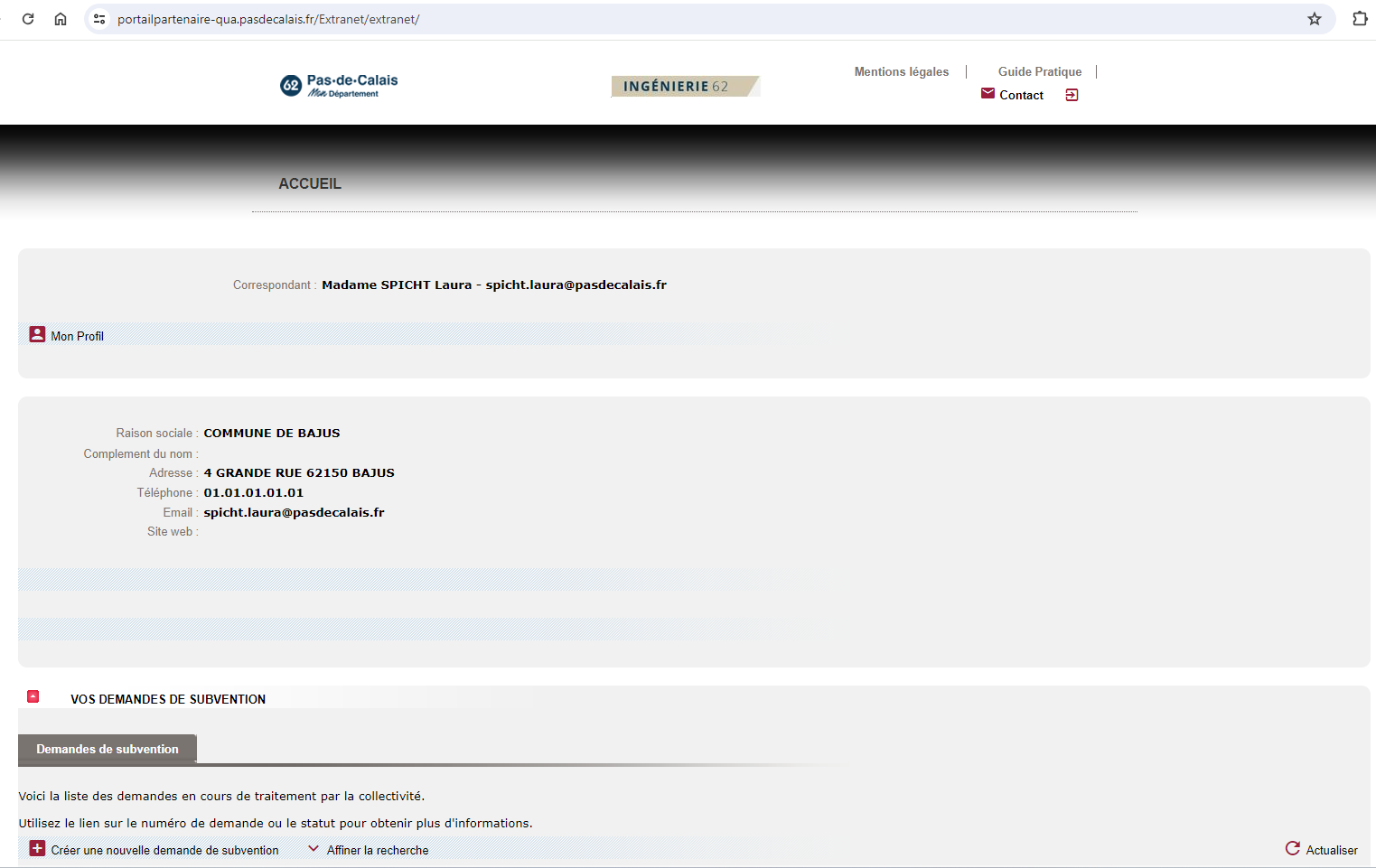 Vérifiez le nom de la personne à contacter au sein de votre structure*
CRÉEZ UNE NOUVELLE DEMANDE DE SUBVENTION
Vérifiez la raison sociale de votre structure*
*En cas de problème, 
merci de contacter la MCEI
3. Accès au formulaire de candidature
Formulaire de candidature accessible sur la plateforme e-partenaire 
https://portailpartenaire.pasdecalais.fr/Extranet/
J’ai déjà un compte e-partenaire
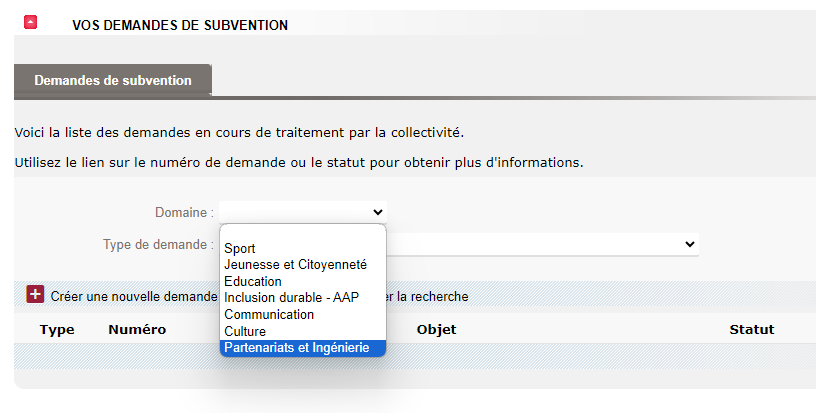 Domaine
SÉLECTIONNEZ « COOP EUROPEENNE INTERNATIONALE »
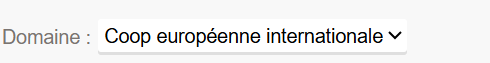 3. Accès au formulaire de candidature
Formulaire de candidature accessible sur la plateforme e-partenaire 
https://portailpartenaire.pasdecalais.fr/Extranet/
J’ai déjà un compte e-partenaire
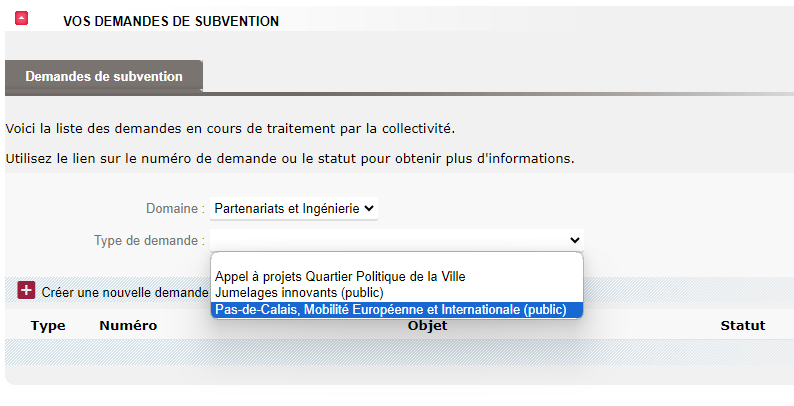 SÉLECTIONNEZ 
« PAS-DE-CALAIS, MOBILITÉ EUROPÉENNE ET INTERNATIONALE (62MEI) »
Type de demande
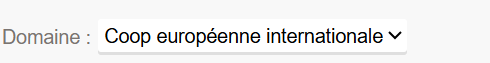 3. Accès au formulaire de candidature
Formulaire de candidature accessible sur la plateforme e-partenaire 
https://portailpartenaire.pasdecalais.fr/Extranet/
J’ai déjà un compte e-partenaire
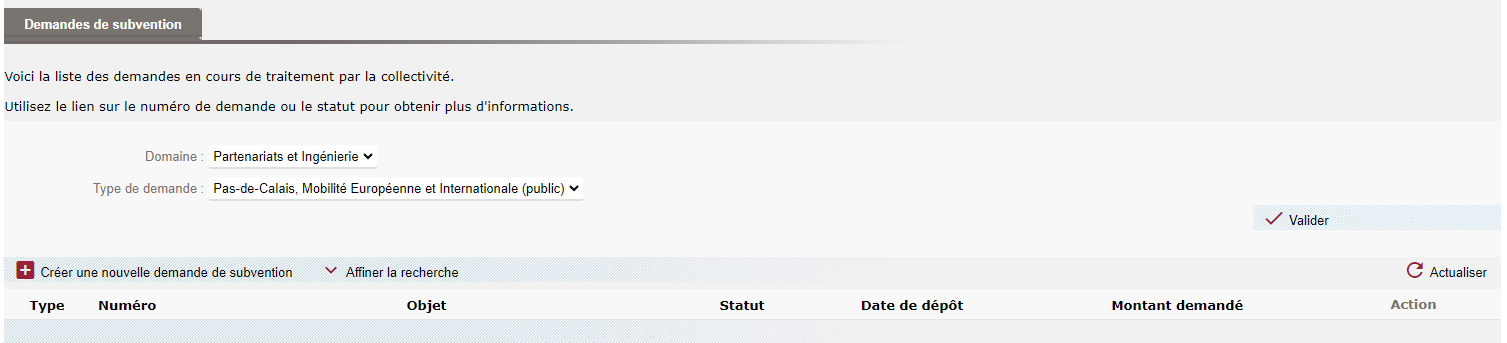 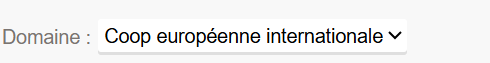 VALIDEZ
3. Accès au formulaire de candidature
Formulaire de candidature accessible sur la plateforme e-partenaire 
https://portailpartenaire.pasdecalais.fr/Extranet/
J’ai déjà un compte e-partenaire
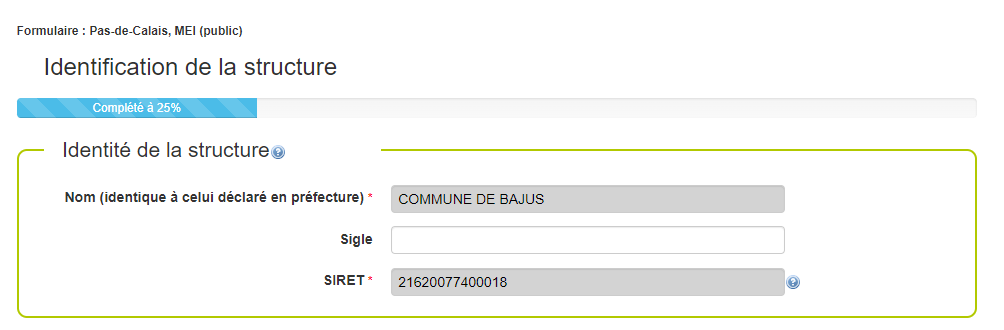 SAISIE AUTOMATIQUE*
*Pour toute demande de modification, contact : epartenaire@pasdecalais.fr
3. Accès au formulaire de candidature
Formulaire de candidature accessible sur la plateforme e-partenaire 
https://portailpartenaire.pasdecalais.fr/Extranet/
J’ai déjà un compte e-partenaire
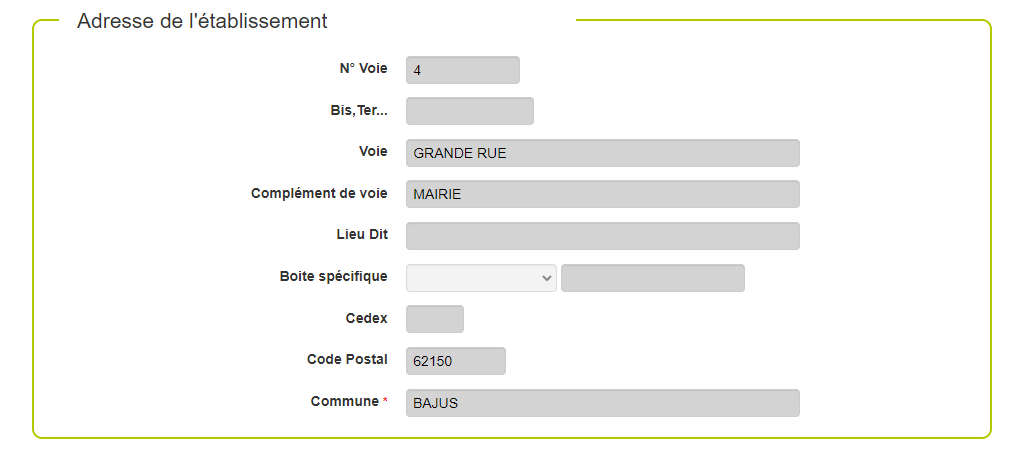 SAISIE AUTOMATIQUE
3. Accès au formulaire de candidature
Formulaire de candidature accessible sur la plateforme e-partenaire 
https://portailpartenaire.pasdecalais.fr/Extranet/
J’ai déjà un compte e-partenaire
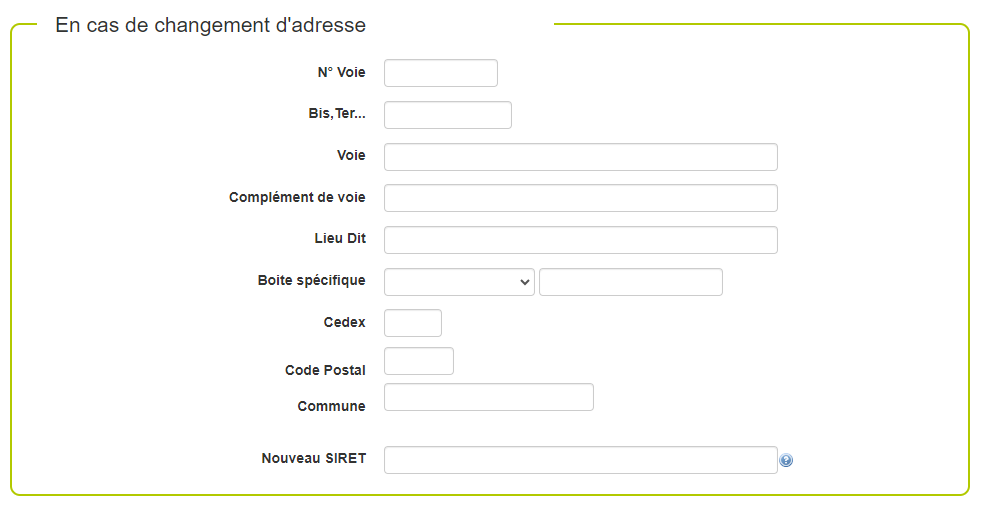 À remplir UNIQUEMENT 
en cas de changement d’adresse
3. Accès au formulaire de candidature
Formulaire de candidature accessible sur la plateforme e-partenaire 
https://portailpartenaire.pasdecalais.fr/Extranet/
J’ai déjà un compte e-partenaire
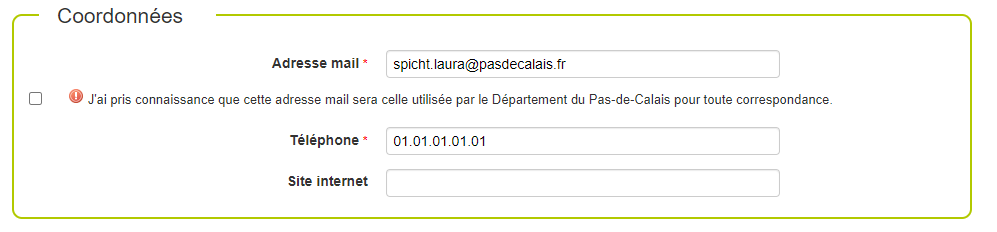 SAISIE AUTOMATIQUE
Possibilité de changer manuellement
À COCHER POUR PASSER À LA PAGE SUIVANTE
SAISIE AUTOMATIQUE
Possibilité de changer manuellement
3. Accès au formulaire de candidature
Formulaire de candidature accessible sur la plateforme e-partenaire 
https://portailpartenaire.pasdecalais.fr/Extranet/
J’ai déjà un compte e-partenaire
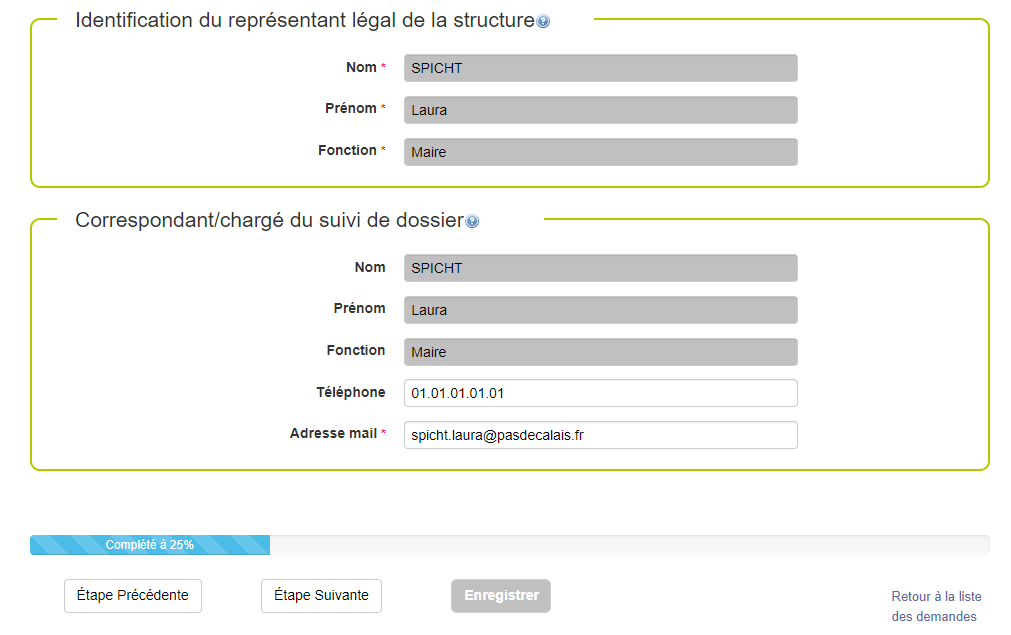 SAISIE AUTOMATIQUE*
SAISIE AUTOMATIQUE*
PASSEZ À L’ÉTAPE SUIVANTE
Enregistrer la progression
Revenir à l’étape précédente
Retour à la page d’accueil
*Pour toute demande de modification, contact : epartenaire@pasdecalais.fr
3. Accès au formulaire de candidature
Formulaire de candidature accessible sur la plateforme e-partenaire 
https://portailpartenaire.pasdecalais.fr/Extranet/
J’ai déjà un compte e-partenaire
À COCHER POUR PASSER À LA PAGE SUIVANTE
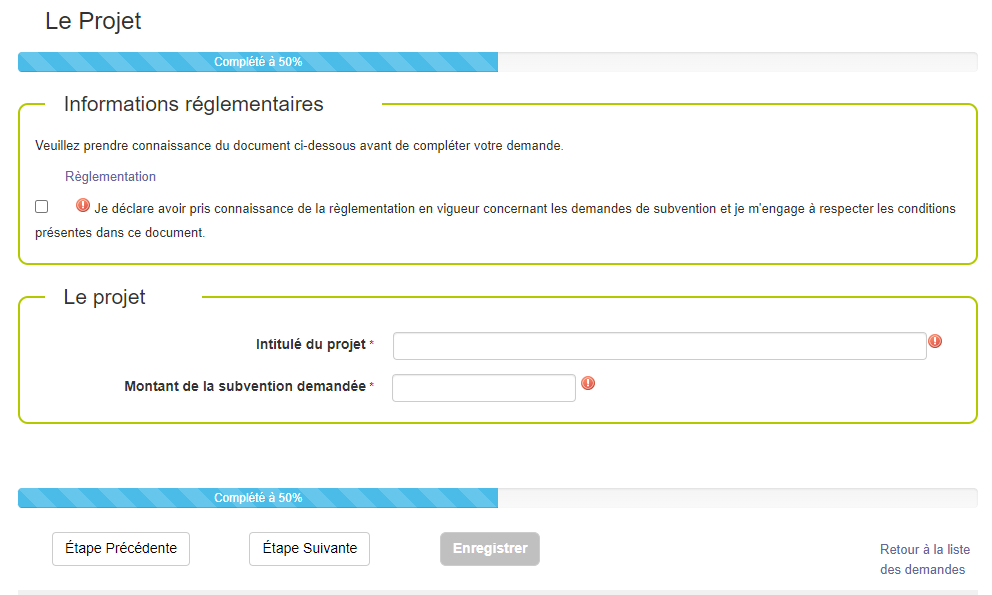 INDIQUEZ LE NOM DU PROJET
PASSEZ À L’ÉTAPE SUIVANTE
INDIQUEZ LE MONTANT DE LA SUBVENTION DEMANDÉE*
*Indiquer le montant sans espace, ni signe : exemple : 10000 ; 10 000 ; 10000€
5. Dépôt du dossier de candidature sur e-partenaire
Formulaire rempli
Retourner sur la plateforme e-partenaire
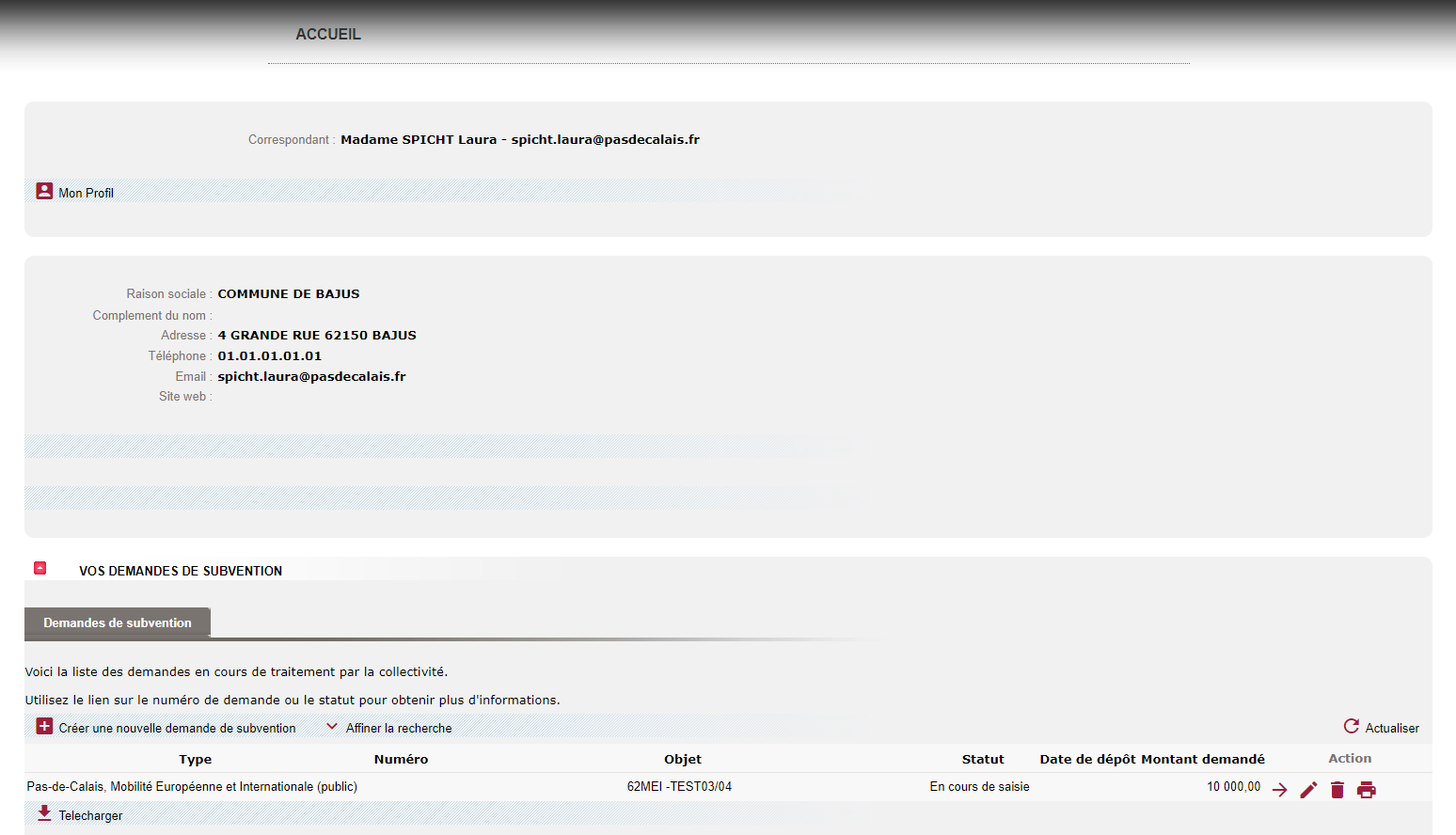 CLIQUEZ SUR MODIFIER LA DEMANDE
Statut 
« en cours de saisie » doit apparaître
Supprimer la demande
Imprimer 
la demande
Visualiser la demande
5. Dépôt du dossier de candidature sur e-partenaire
Formulaire rempli
Retourner sur la plateforme e-partenaire
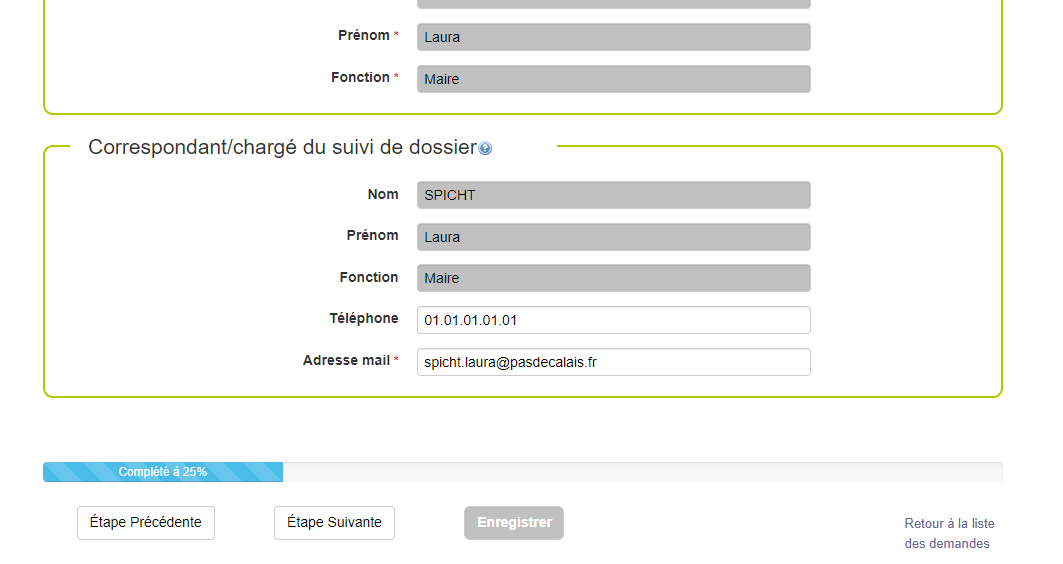 PASSEZ À L’ÉTAPE SUIVANTE, sauf si modifications*
*Les modifications sont encore possibles, tant que le dossier n’est pas validé
5. Dépôt du dossier de candidature sur e-partenaire
Formulaire rempli
Retourner sur la plateforme e-partenaire
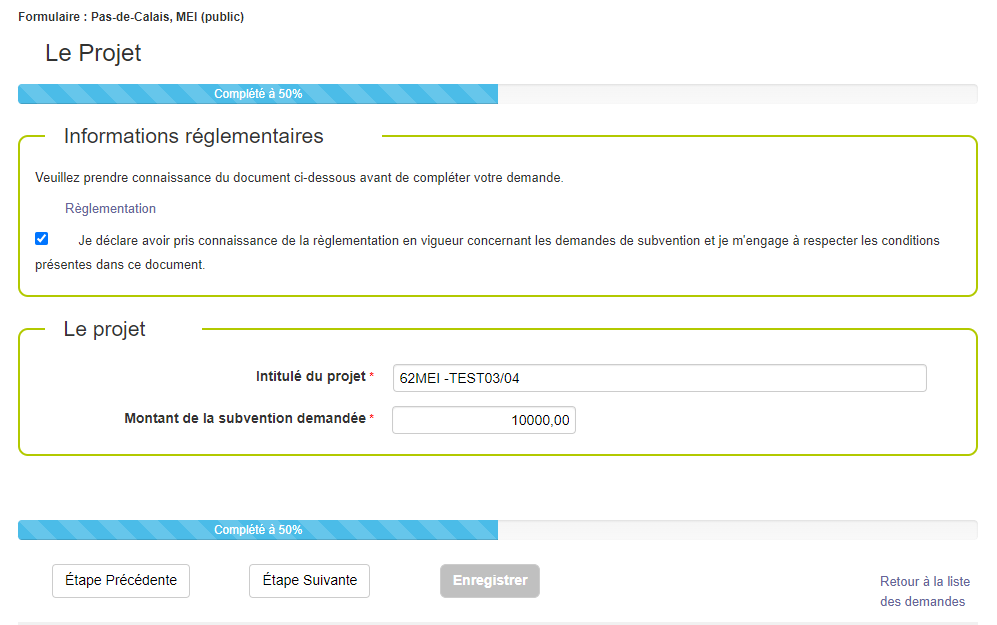 PASSEZ À L’ÉTAPE SUIVANTE, sauf si modifications*
*Les modifications sont encore possibles, tant que le dossier n’est pas validé
5. Dépôt du dossier de candidature sur e-partenaire
Retourner sur la plateforme e-partenaire
Formulaire rempli
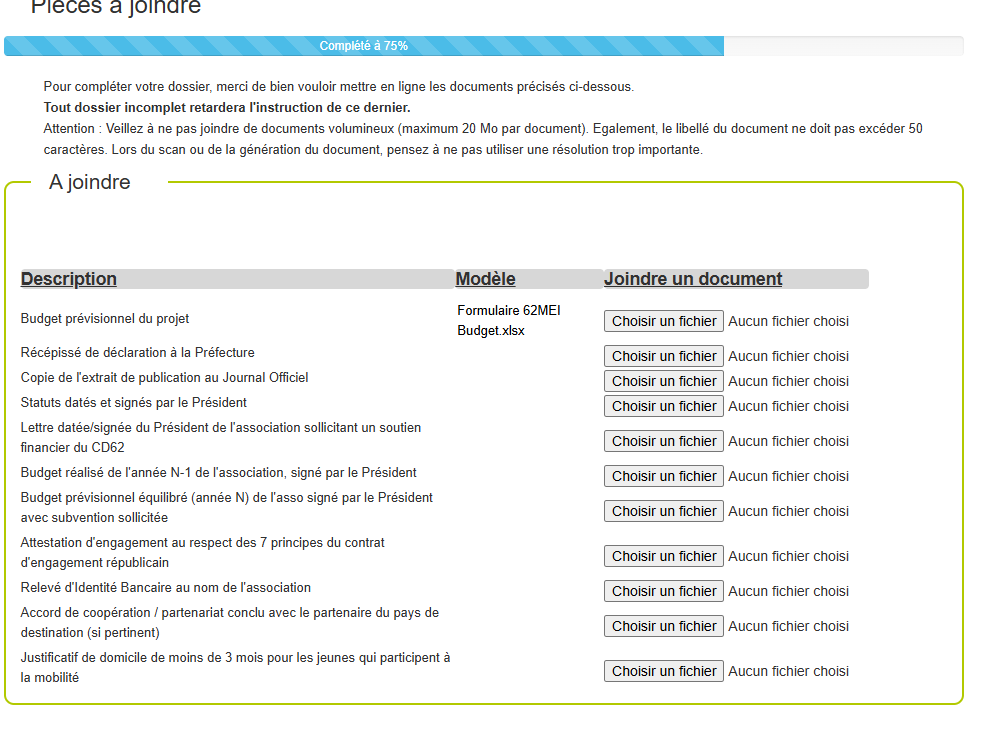 DÉPOSEZ L’ENSEMBLE DES PIÈCES JOINTES OBLIGATOIRES*
DÉPOSEZ LE BUDGET PRÉVISIONNEL DU PROJET COMPLÉTÉ
*Les pièces à fournir diffèrent selon la nature de votre structure
5. Dépôt du dossier de candidature sur e-partenaire
Retourner sur la plateforme e-partenaire
Formulaire rempli
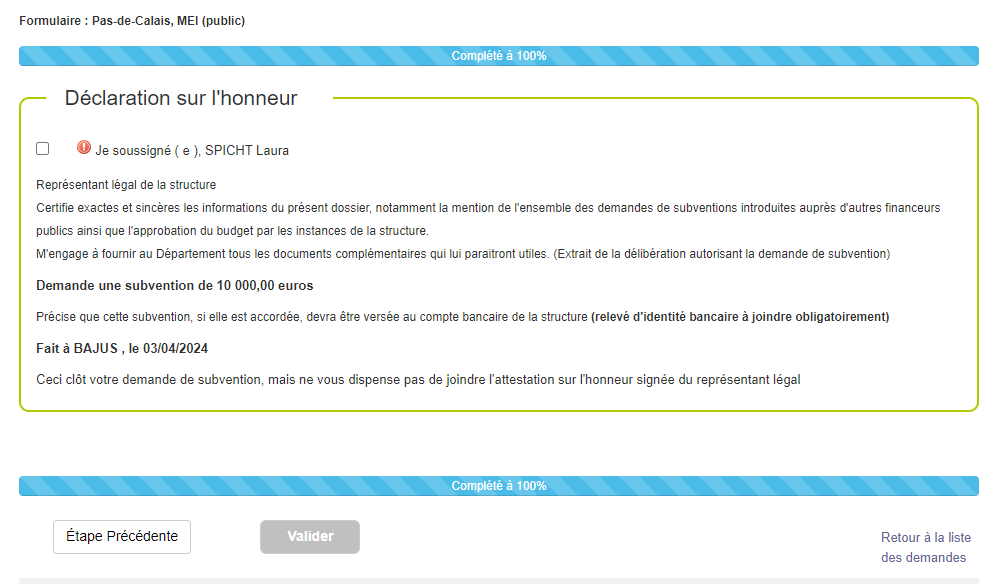 À COCHER POUR POUVOIR VALIDER
VALIDEZ : 
ATTENTION, 
APRÈS VALIDATION, AUCUNE MODIFICATION DE VOTRE CANDIDATURE NE SERA POSSIBLE SANS DEMANDE PRÉALABLE PAR EMAIL AUX SERVICES CONCERNÉS
5. Dépôt du dossier de candidature sur e-partenaire
Réception d’une confirmation d’envoi de la demande de subvention par mail
Après avoir validé la candidature
Retournez sur la plateforme e-partenaire
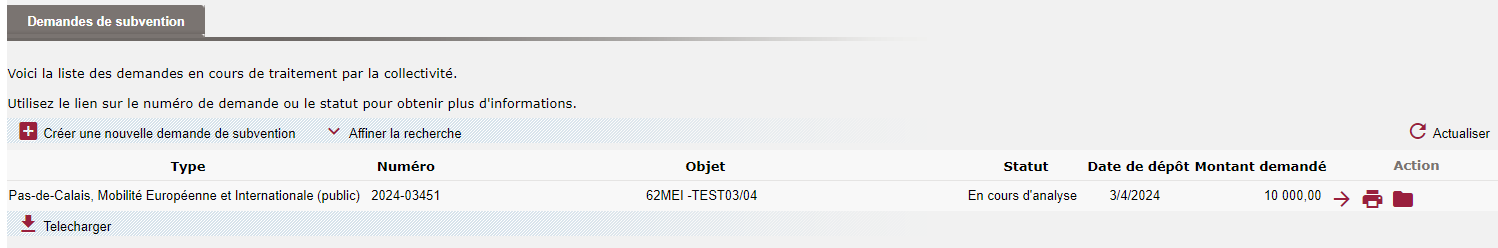 Pour toute demande de modification exceptionnelle, 
adressez votre demande aux adresses mails suivantes : ovalle.cijanes.mary.sol@pasdecalais.fr 
denoeu.marianne@pasdecalais.fr
Le statut de votre demande est « en cours d’analyse ». 
Vous recevez un accusé de réception de votre demande par mail. 
Aucune modification de votre candidature ne sera possible sans demande préalable par email aux services concernés .
6. Retour par mail sur l’état de votre candidature
Après réception de ce mail, PLUS AUCUNE MODIFICATION DE VOTRE CANDIDATURE NE SERA POSSIBLE
Réception d’un mail « demande acceptée » : votre demande fera l’objet d’une étude
Candidature complète
Candidature déposée
Réception d’un mail « modification de votre demande » : 
l’étude de votre demande ne sera entreprise qu’après réception des pièces manquantes.
Retournez à l’étape 5. Dépôt du dossier de candidature sur e-partenaire
Pièces manquantes /
Besoin de modification
Pour toute demande de modification, adressez votre demande aux adresses mails suivantes : ovalle.cijanes.mary.sol@pasdecalais.fr
denoeu.marianne@pasdecalais.fr
Ou par téléphone : 
 03.21.21.91.78